ИНФОРМАЦИОННЫЕ МАТЕРИАЛЫ ПО КЛАССАМ ПОЖАРНОЙ ОПАСНОСТИ
 НА ТЕРРИТОРИИ  КРАСНОДАРСКОГО КРАЯ
(РИСК ВОЗНИКНОВЕНИЯ ПОЖАРОВ НА 23.07.2021)
Щербиновский р-н
ПРОГНОЗ ВЫПАДЕНИЯ ОСАДКОВ
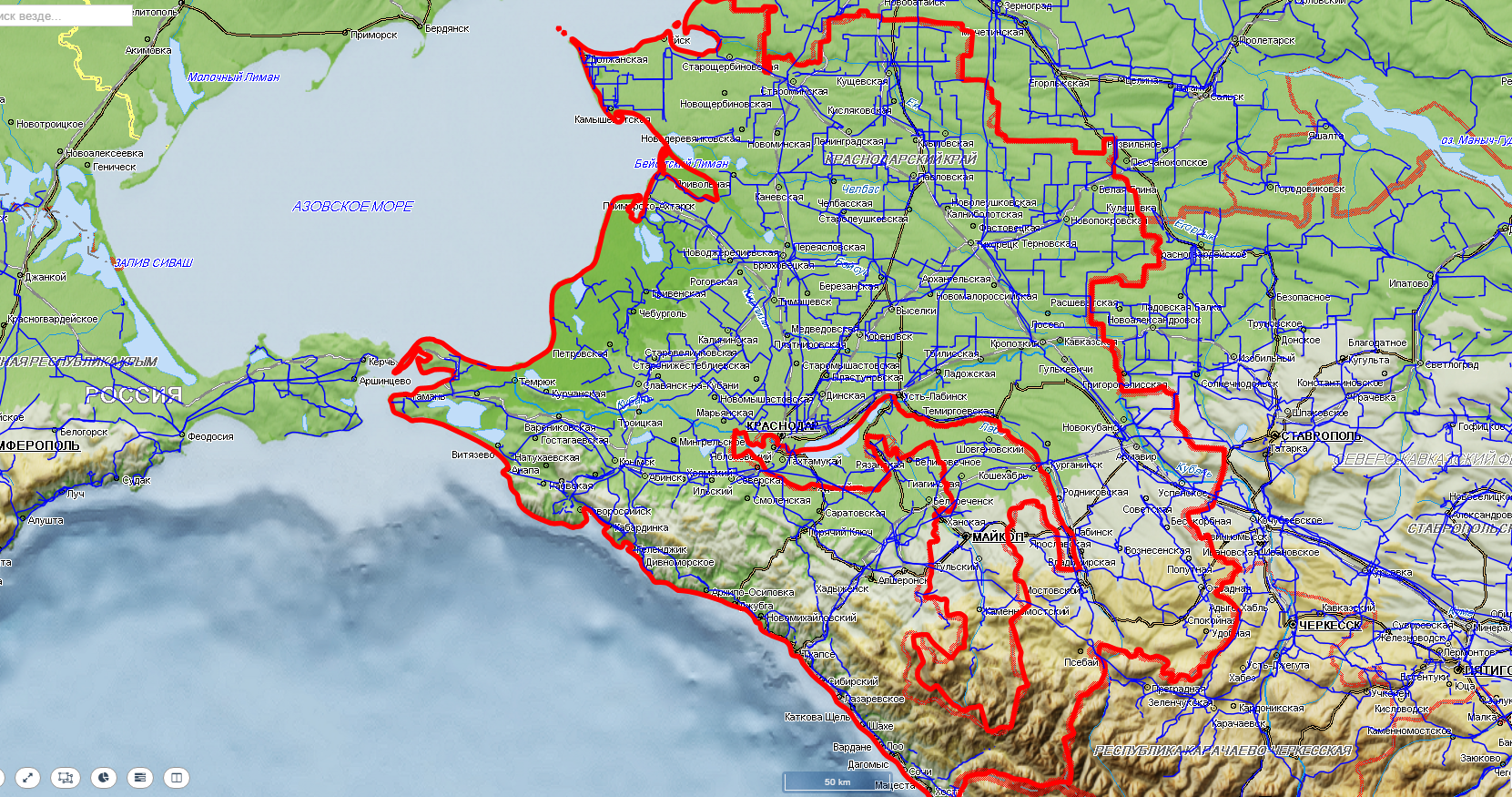 Кущевский р-н
11
27
8
5
1
1
28
1
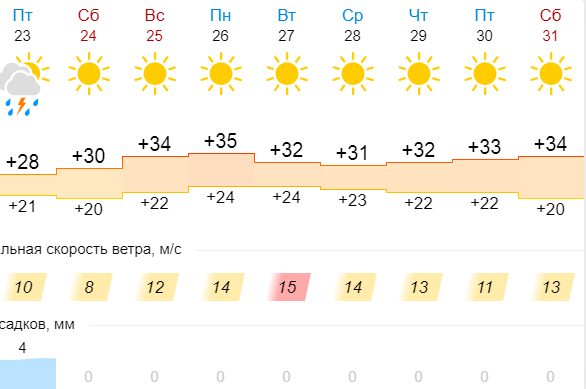 14548/39090
Ейский р-н
Ейский р-н
Староминский р-н
23721/68086
14548/39090
23721/68086
Крыловский р-н
12
26
5
3
Крыловский р-н
8
33
0
28
2
27
1
31306/140838
31306/140838
12714/35918
15821/41799
12714/35918
Ленинградский р-н
Приморско-Ахтарский р-н
Белоглинский р-н
Павловский р-н
Белоглинский р-н
Новопокровский р-н
Новопокровский р-н
Каневской р-н
28
1
11
1
27
1
27
0
28
1
Приморско-Ахтарский р-н
10
11
1
18
30
23721/68086
26246/63415
11048/31303
11048/31303
26
Брюховецкий р-н
35795/105025
6
16402/45680
Тихорецкий р-н
16402/45680
Брюховецкий р-н
14896/58334
9
9
6
29
1
29
1
23573/60237
14896/58334
20286/53759
33166/134951
20286/53759
Тбилиский р-н
Кавказский р-н
Тимашевский 
р-н
Кореновский р-н
Кавказский р-н
Кореновский р-н
27
5
11
1
8
1
Выселковский р-н
Калининский р-н
28
1
29
0
28
1
Тбилисский р-н
Славянский р-н
28
23573/60237
Тюмрюкский р-н
1
29
1
30173/126188
30173/126188
26296/85541
7
13
26296/85541
29
1
Тюмрюкский р-н
Тюмрюкский р-н
27
Гулькевичский р-н
32367/107665
5
Динской р-н
11
6
18187/50795
Гулькевичский р-н
18041/49576
18041/49576
15
10
9
Динской р-н
15
42126/131529
28
Новокубанский р-н
1
0
43427/120552
29
Новокубанский р-н
1
Усть-Лабинский р-н
43427/120552
26373/101504
Красноармейский р-н
7
8
25
26373/101504
1
Краснодар
Курганинский 
р-н
26
Анапский р-н
7
Курганинский 
р-н
Краснодар
Крымский р-н
29
10
25
10
1
23
26659/82508
Анапский р-н
МО Армавир
26659/82508
Абинский р-н
10
5
29
1
29
1
27
36832/104074
3
МО Армавир
Белореченский р-н
Успенский р-н
7
25
6
31027/106536
155173/1716015
4
31334/156728
12
15
25
2
Успенский р-н
9
МО г.Новороссийск
5
40544/132167
43427/120552
155173/1716015
Горячий Ключ
Северский р-н
31027/106536
31027/106536
26
3
12
26176/206931
МО г.Новороссийск
12
32511/94527
26176/206931
Северский р-н
11
9
15
34
Абинский р-н
0
28
10950/31701
10950/31701
29
29
Горячий Ключ
1
2
Лабинский р-н
Белореченский р-н
34
12
МО г. Геленджик
47931/246266
33808/113333
47931/246266
15942/59493
26
3
8
5
33808/113333
32511/94527
12
7
Лабинский р-н
25
6
15942/59493
22
9
15942/59493
МО г. Геленджик
Апшеронский р-н
39741/104430
Отрадненский р-н
15553/103523
26296/85541
7
7
7
Отрадненский р-н
39741/104430
27
Туапсинский р-н
28
4
Апшеронский р-н
27
21
13
5
24438/64500
23
6
34143/100997
- 5 класс пожароопасности
15553/103523
24438/64500
Туапсинский  р-н
Мостовский р-н
35496/125876
34143/100997
25
24
6
9
Мостовский р-н
21
35496/125876
10
Условные обозначения
24752/71595
0
Сочи
24752/71595
- 4 класс пожароопасности
7
63
10
температура воздуха
14:00 22.07.2021
Исп. ЦУКС ГУ МЧС России по Краснодарскому краю 
А.Н. Патракова
тел. 3220-5507
Использовался АИУС-2030
Масштаб 1:50000
- линии электропередач 110 кВт
- Прогнозируемое количество осадков
- кол-во домов /населения
159/10
50362/497806
Сочи
24
61
- муниципальное образование
50362/497806
ГО Краснодар
Павловский р-н
38
0
23895/67950